Coordinated Entry, The Resource Inventory
Coordinated Entry: Where we started 
There were four categories of Action given to us. It was the framing we used to think about the system we would want to create. The first goal was to “populate” each category with its actors and its function.
Common interview questions and VI-SPDAT
Access Point
Refer to Assessment
Triage
No
ANew Place
BHA
CHT
Corrections
CVOEO
ESD
Howard Center
JUMP
CHCB
Pathways
Street Outreach Team
Safe Harbor
Spectrum
Steps
UVM Medical Center
VA
VT CARES
VT Veterans Services
COTS
Here to Help Clinic
Churches
211
Etc.
Are you in urgent need today?
Our first task was to acknowledge the duress in which a client might be.
Yes
Medical
 
Detox
 
Mental Health
 
Police 
 
Shelter
Uvm Medical Center
 
Act I
 
Howard Center
 
Police
 
ANew Shelter
COTS Family Shelter
Emergency Housing (CWE)
Emergency Housing (regular)
Medical Respite
Spectrum Youth Shelter
Warming Shelter
Waystation
Urgent needs met; refer to access point.
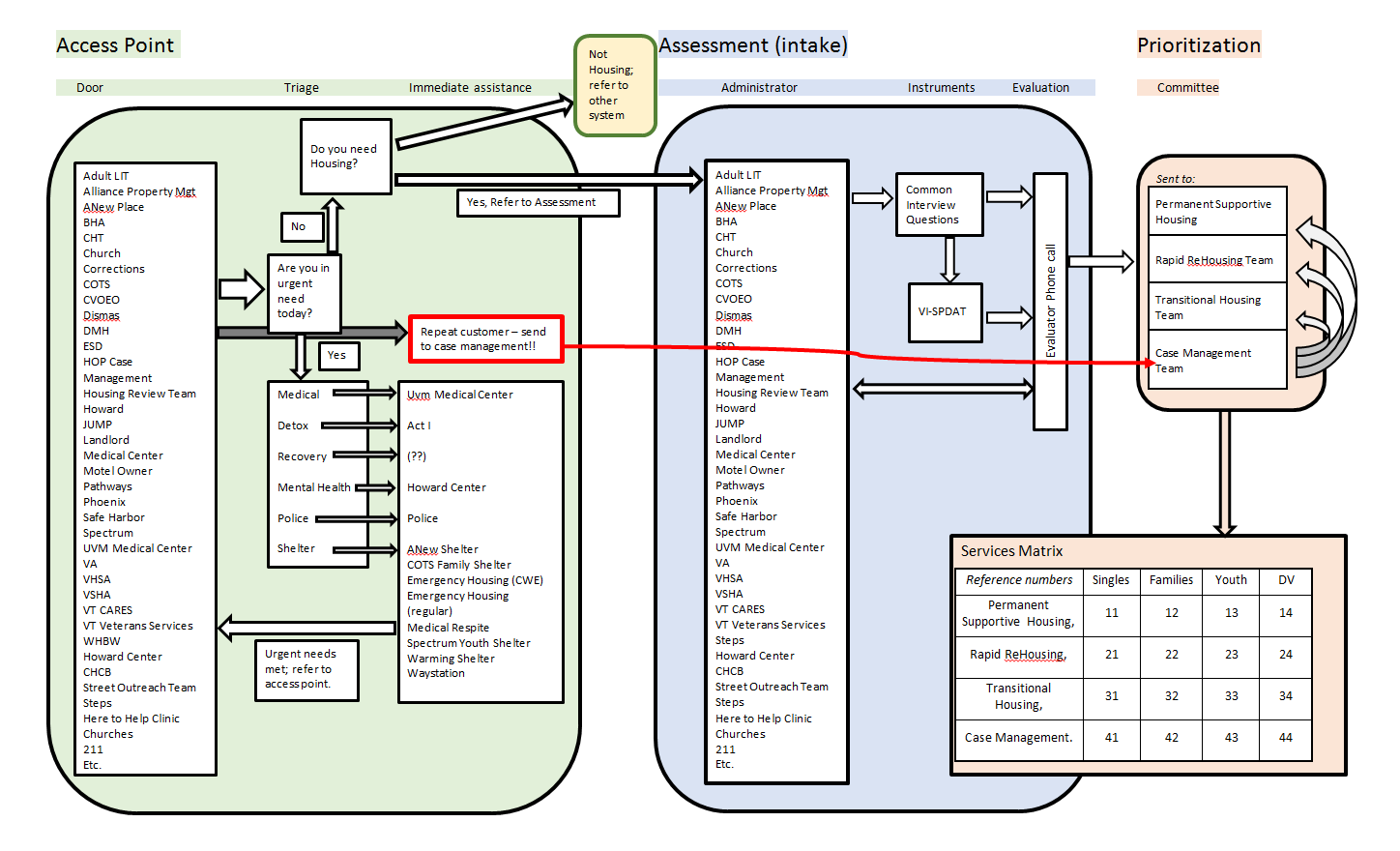 Then we populated the other categories. The access point, conducting triage, might meet urgent needs, then later it might collect information. We imagined first that we would have an instrument composed from the intake forms from all of the cooperating entities. This would give guidance to the administrator as to whether the VI-SPDAT is needed.
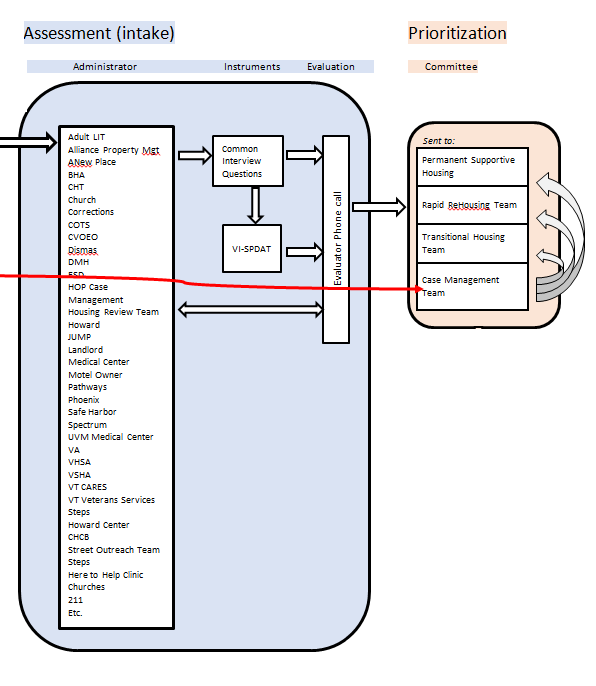 Then, this information in hand and entered into the HMIS, a call would be placed to the on-call expert evaluator, to determine which team the applicant would be forwarded to. 
Alternatively, we might decide that evaluating the intake information is not so difficult, and the administrator of the intake could determine which team to forward the applicant to. 
The applicant knows on the day of application what sort of housing assistance s/he will be offered.
We immediately ran into a problem. There are at least four populations, and no fewer than three possible forms of housing distress to respond to. Plus we had other categories of action, such as Case Management, and “Subsidy” which we couldn’t quite place in the system we were imagining. I resorted to a matrix. 

In a separate table, the resources (Smith house) can be listed under their key numbers, (31, which is transitional housing for single adults).
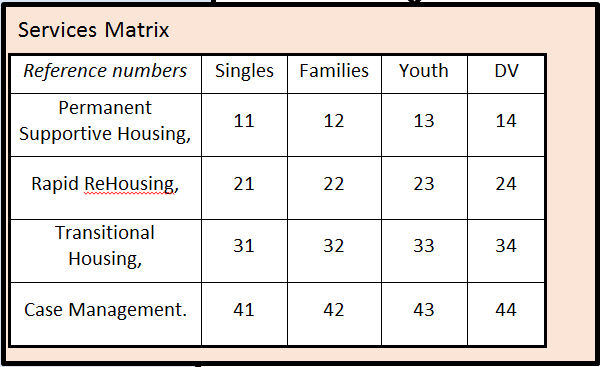 Each team handles a different set of resources, 

Needs support to remain  housed
Has most necessary resources, needs new location.
Needs extra supports before return to permanent housing environment. 
Where  the complexity of the client’s issues does not fit easily into the other categories.
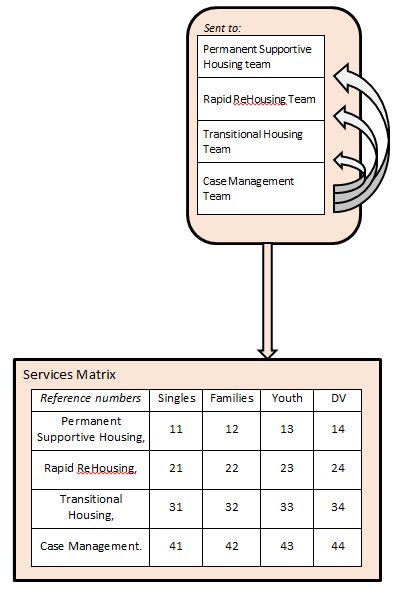 Every Team handles all demographic categories. Since housing programs tend to specialize in a particular demographic, hopefully there will be very little need to choose between clients in different demographic groups. 

Using the Resource Inventory, we will be able to assign key codes to each program. This has been done roughly in the spread sheet depicted on page two of this PP.
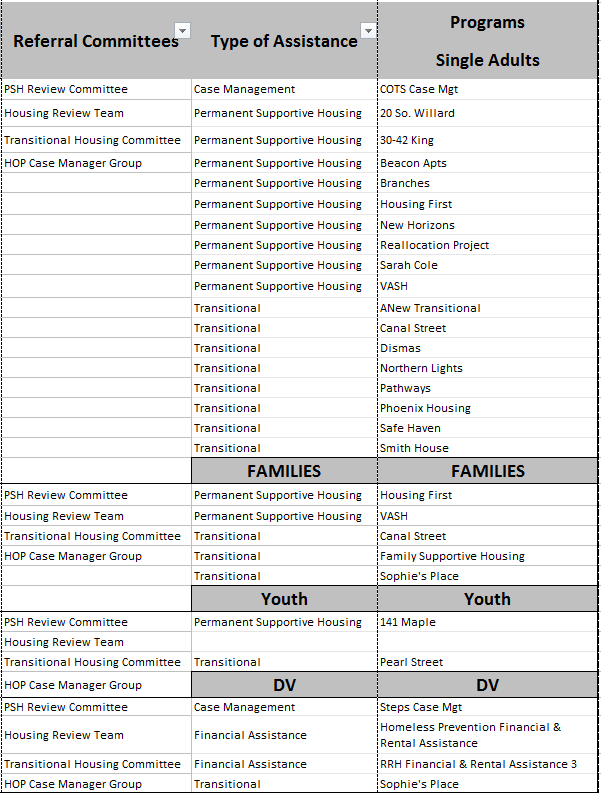 As seen in this close-up, and as depicted in the next portion of the flow-chart, below.
The idea of a treatment category may or may not be useful. Some programs may fit under a two digit designation, while others may need a three digit designation.
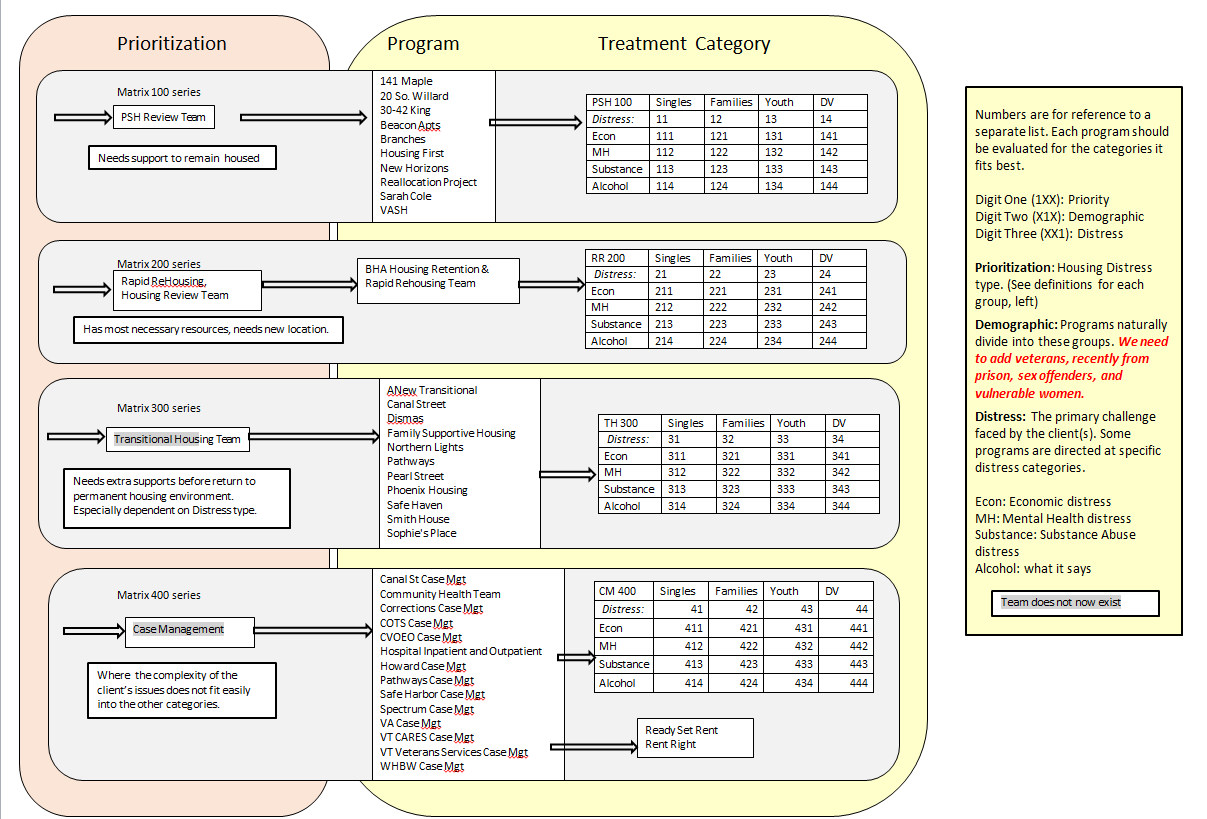 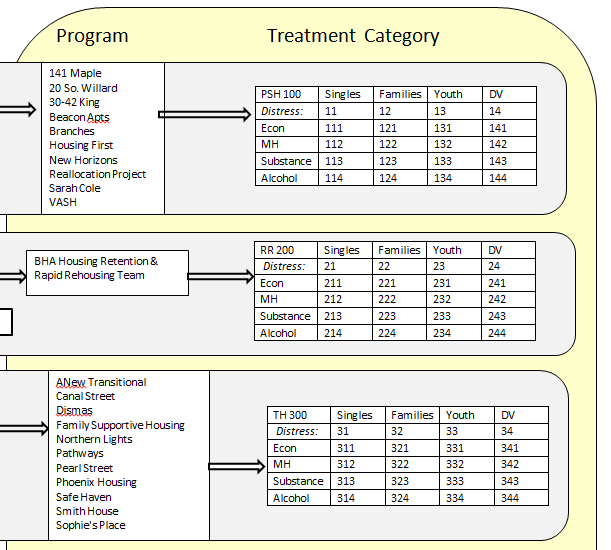 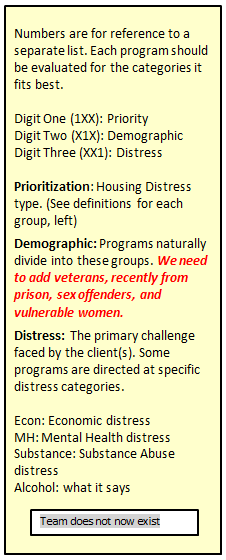 In any event, the Team evaluates the application and recommends a program placement to the client.
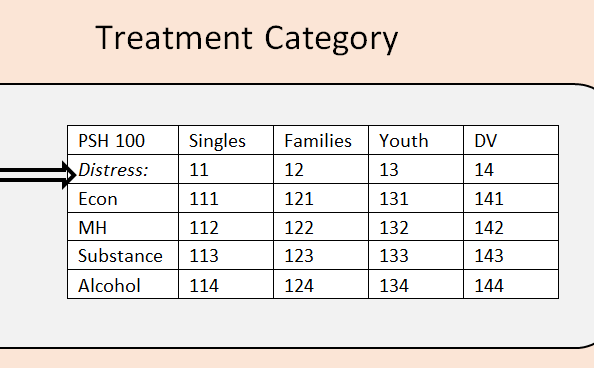 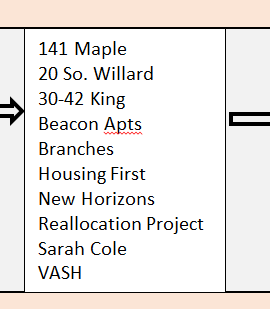 The Beacon Apts suggest another distress category: Recovery from a hospital stay. 
The Dismas House reminds us that some facilities are for folks coming out of jail/prison, although DH takes its residents directly from incarceration.
There are resources for the homeless all over Chittenden County. 

At this stage in the development of the Access Map, the list of providers hasn’t been cleaned up. 

There are those who will want to provide “any-door” access, who are not listed, and those who will want to be a program, and not provide “any-door” access, who are listed. 

There will be churches, towns and police departments who will join in our efforts. 

So this list will need to be culled, and filled, over time, as we build our Coordinated Entry System.
Coordinated Entry “Access Map” 2017-07-26
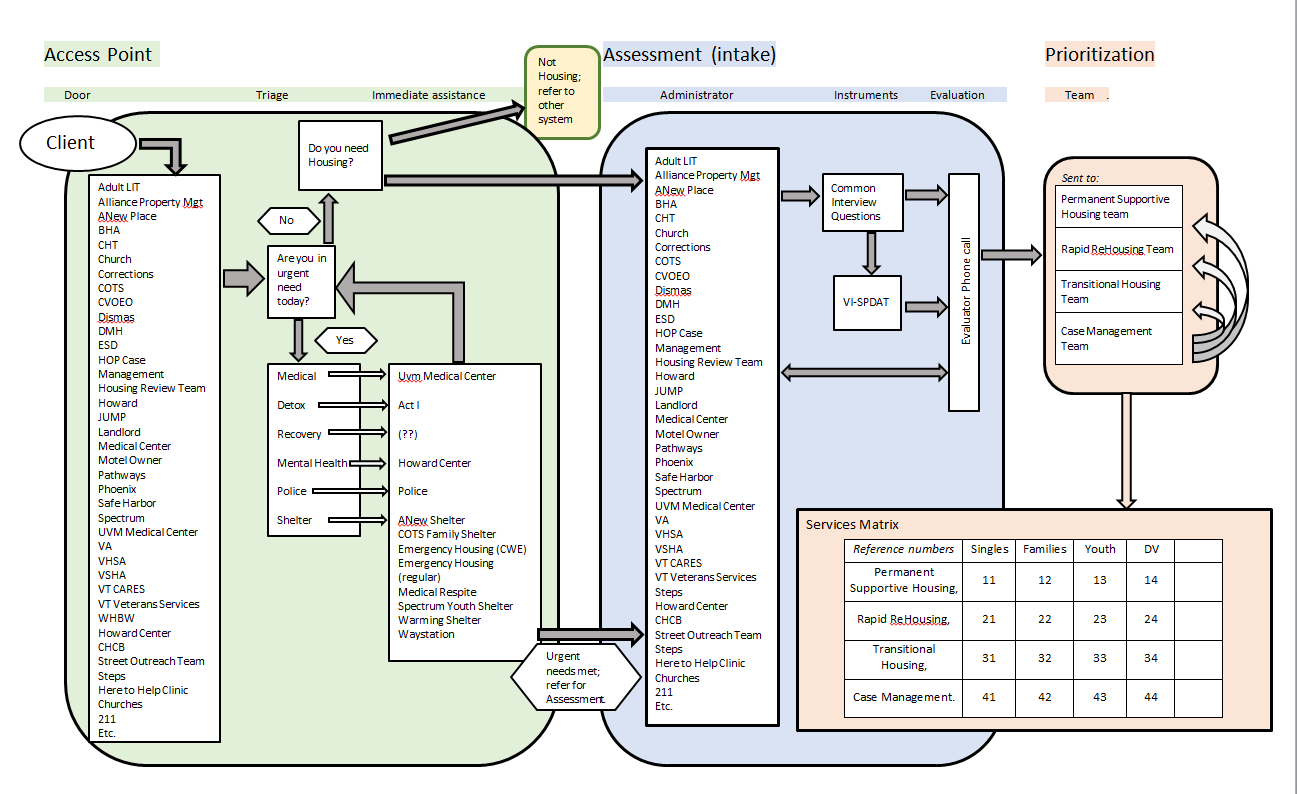 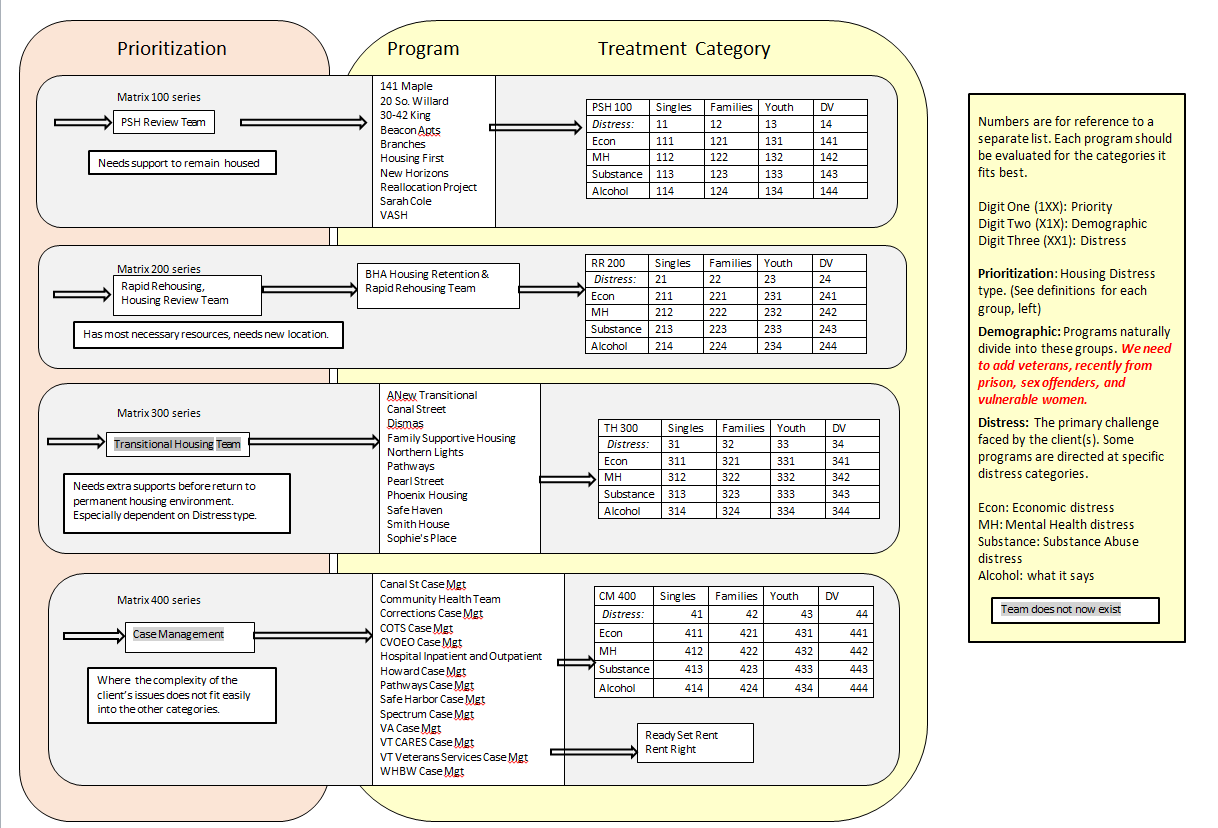